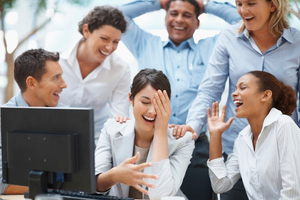 Komunikasi Interpersonal
Suci Marini Novianty - 2019
Komponen Penilaian
Kriteria Penilaian
Kemampuan memahami melalui penjelasan dalam forum diskusi kelas
Kemampuan menerjemahkan topik menjadi naskah dan penampilan role play
Menjawab kuis tertulis
Memberikan analisis terhadap contoh kasus
Kemampuan membuat ringkasan topik
Kenapa kita berkomunikasi?
Kenapa hubungan interpersonal itu penting?
Affection
Kebutuhan Interpersonal (Schutz: 1966)
Memberi dan mendapatkan kasih sayang
Kebutuhan dasar dalam hubungan interpersonal
Control
Inclusion
Mempengaruhi orang/peristiwa dalam kehidupan
Menjadi bagian dari kelompok tertentu
Mengembangkan ide schutz, maslow (1967) mengusulkan bahwa tujuan manusia berkomunikasi adalah memenuhi berbagai kebutuhan  kebutuhan dasar dipuaskan dulu sebelum yang lebih abstrak
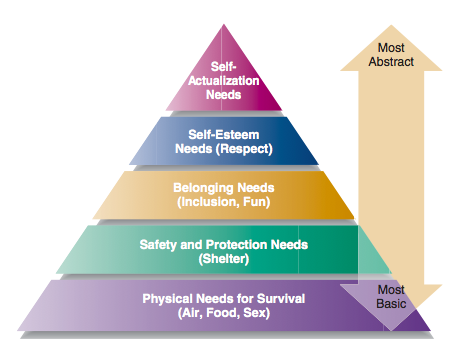 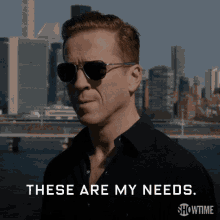 KEBUTUHAN FISIOLOGI
Untuk bertahan hidup  berkembang (saat dewasa)
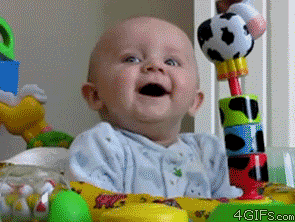 Mulai bayi manusia sudah bekomunikasi bila merasa lapar untuk kelangsungan hidupnya.
Anak – anak butuh berinteraksi agar dapat berkembang
Dalam dunia kerja, berdiskusi masalah gaji
KEBUTUHAN FISIOLOGI
Terdapat hubungan antara kesehatan fisik dengan hubungan yang terjalin antar sesama manusia. (Kupfer, First, & Regier, 2002; Lane, 2000; Segrin, 1998).
Penyakit jantung rentan diderita bagi kebanyakan orang yang memiliki hubungan interpersonal yang kurang baik. (Ornish, 1999)
Pasien penyakit radang sendi yang dapat dukungan sosial dari lingkungannya cenderung tidak mengalami gejala lebih parah dibandingkan yang tanpa dukungan sosial (Whan, 1997)
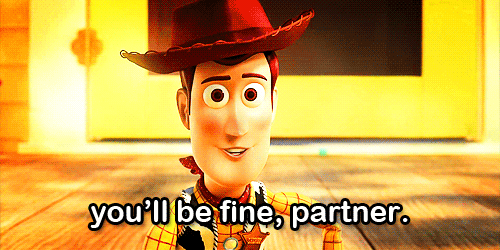 KEBUTUHAN RASA AMAN
Terpenuhi karena berkomunikasi
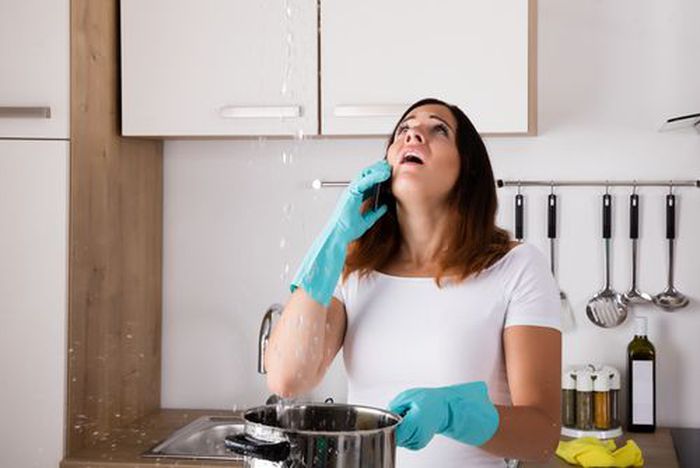 KEBUTUHAN RASA AMAN
Terpenuhi karena berkomunikasi
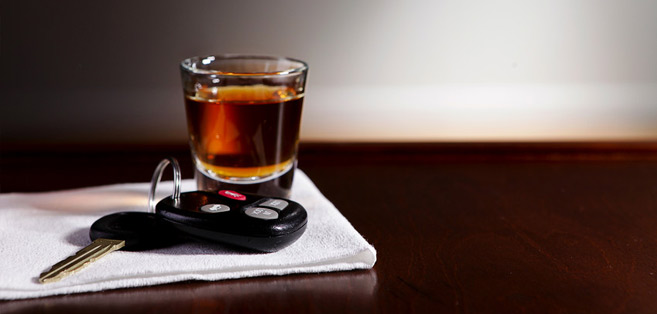 KEBUTUHAN RASA AMAN
Terpenuhi karena berkomunikasi
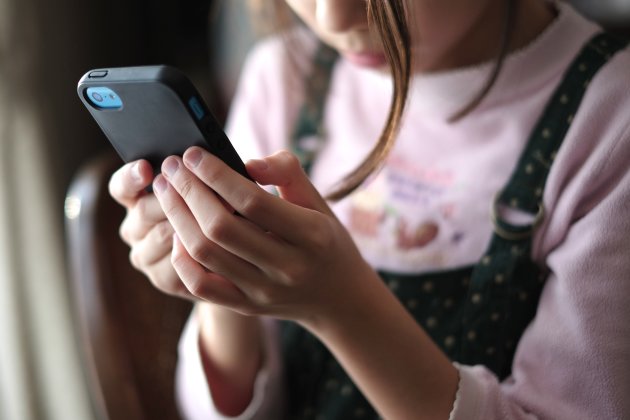 CALL 112
KEBUTUHAN RASA AMAN
Menciptakan rasa aman untuk diri kita dengan berdiskusi
Melindungi dari bahaya dan kejahatan
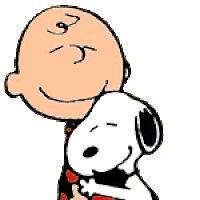 KEBUTUHAN UNTUK MEMILIKI
Menikmati kehidupan, nyaman dalam lingkungan kerja, dan kelompok sosial
Ingin bersama, diterima, dan diakui oleh orang lain
Vice versa
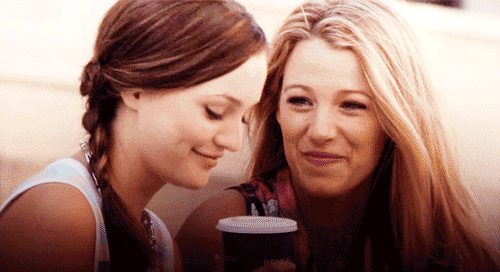 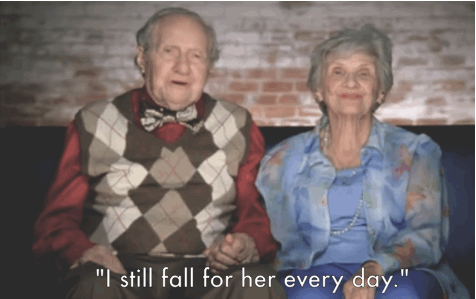 KEBUTUHAN UNTUK MENDAPATKAN HARGA DIRI
Kebutuhan ini melibatkan penghargaan terhadap nilai pribadi yang kita anut dan mampu menghormati nilai yang diyakini oleh orang lain
Gambaran konsep diri didapatkan dari orang terdekat  keluarga/ orang tua
Orang tua menyampaikan kepada anaknya apakah mereka cantik, murung, pandai, lambat, baik, suka menolong, sulit diatur, dll.
KEBUTUHAN UNTUK MENDAPATKAN HARGA DIRI
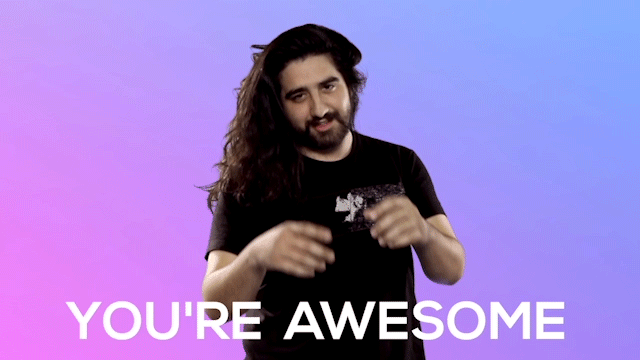 Orang yang tidak mumpuni dalam komunikasi interpersonal akan sulit untuk meningkatkan keahliannya dan banyak dari mereka merasa rendah diri (Morreale: 2001)
KEBUTUHAN AKTUALISASI DIRI
Pengembangan diri yang seutuhnya dengan menggunakan keunikn bakat, potensi, dan kemampuan manusia
Paling abstrak
Melalui komunikasi dan diskusi dengan pihak yang akrab dengan kita, kita bisa mencapai aktualisasi.
Aktualisasi diri meliputi; menantang diri untuk melakukan sesuatu yang belum pernah dilakukakn sebelumnya, belajar hal baru, menguji diri pada unfamiliar territories.
KEBUTUHAN AKTUALISASI DIRI
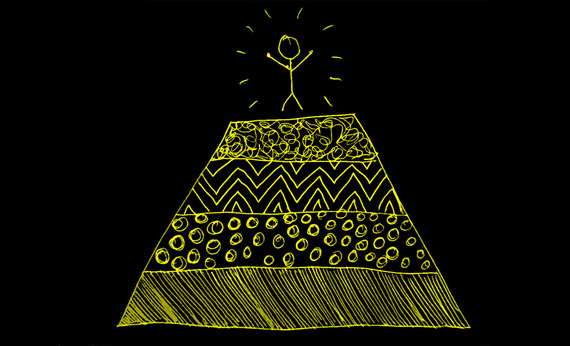 Partisipasi Efektif dalam Keragaman Komunitas Sosial
Memperhatikan asal – usul, budaya, nilai, gaya hidup yang berbeda
Menghindari konflik
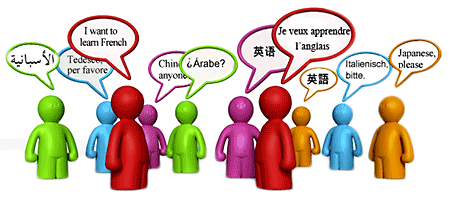 MODEL KOMUNIKASI INTERPERSONAL
Model  representasi dari sesuatu dan bagaimana ia dapat bekerja
Model linear (searah)  Who Says What to Whom in What Channel and With What Effect 
Model Interaktif  Umpan balik 
Model Transaksional  Pola komunikasi yang dinamis dan berbagai peran dijalankan saat interaksi, ada gangguan. Posisi setara dan bertukar peran secara bersamaan
Tugas
Tuliskan di buku catatan Anda, 5 kebutuhan hierarki Maslow, serta contoh komunikasi yang telah Anda lakukan
Berikan contoh model komunikasi interpersonal yang dialami sehari - hari